О чем пойдет речь?
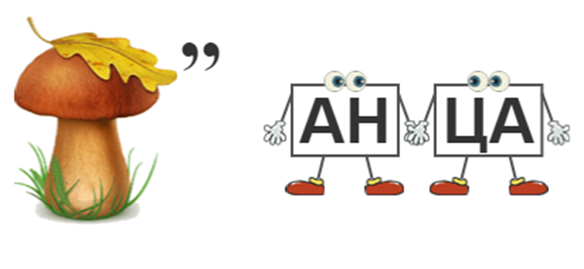 Граница – это
условная линия, определяющая пределы государственной территории, разделяющая смежные государства
Тема урока:«От засечных черт к государственной границе. Значение пограничных регионов в истории России».
Что такое Засечная черта?Видео 1 (включается отдельно)
Засечные черты (засека) – это укрепленные линии на границах России, представлявшие собой комплекс лесных засек, опорных крепостей, рвов и валов на небезопасных участках, чтобы задержать врагов.
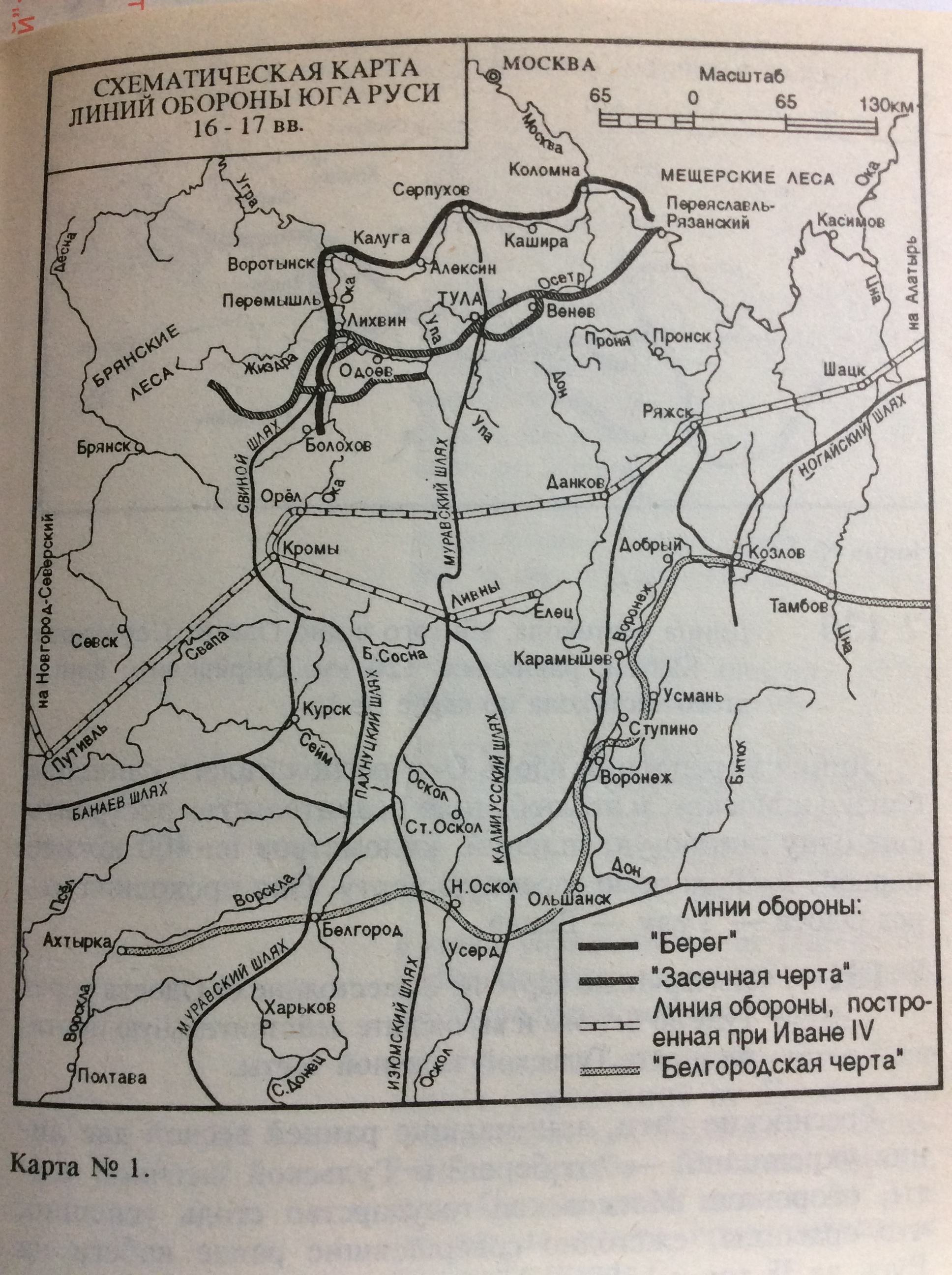 Решим задачу. Карта №1
Линия частокола, вбитого в дно Оки проходила от Серпухова до Калуги.

Определите длину этого частокола по карте №1.
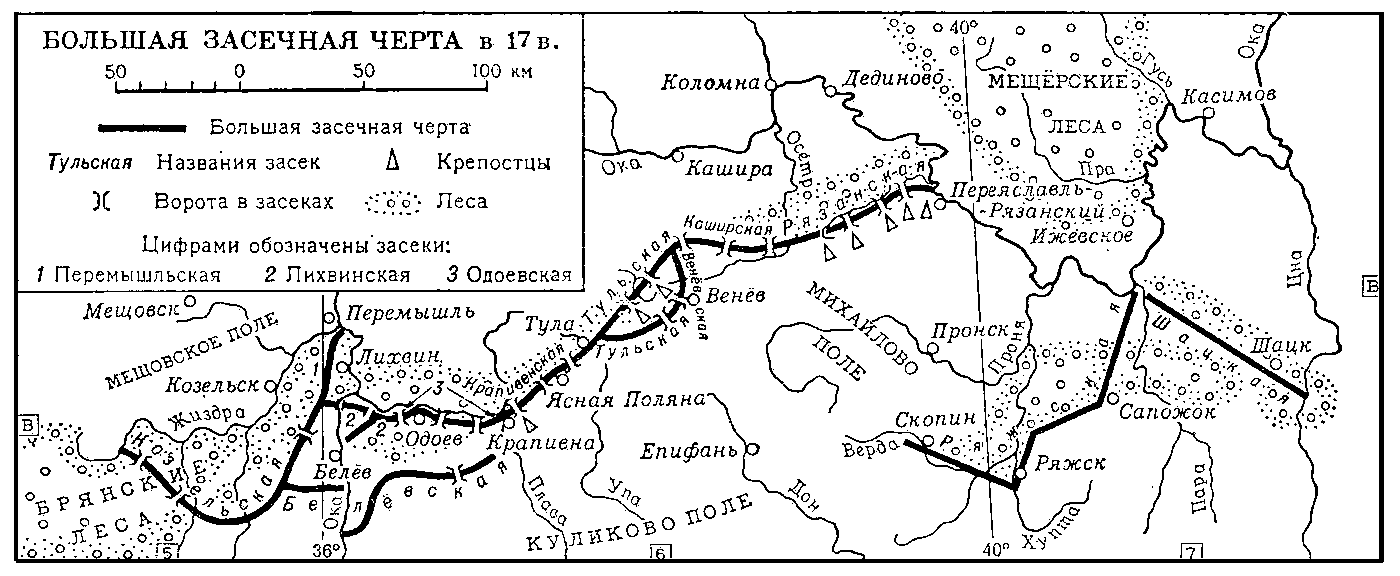 В чем значение таких укреплений?Видео 2 (включается отдельно)
Решим задачу. Карта №2
Измерьте по карте №2 расстояние от Одоева через Тулу до Венева и вычислите действительную протяженность Тульской засечной черты.
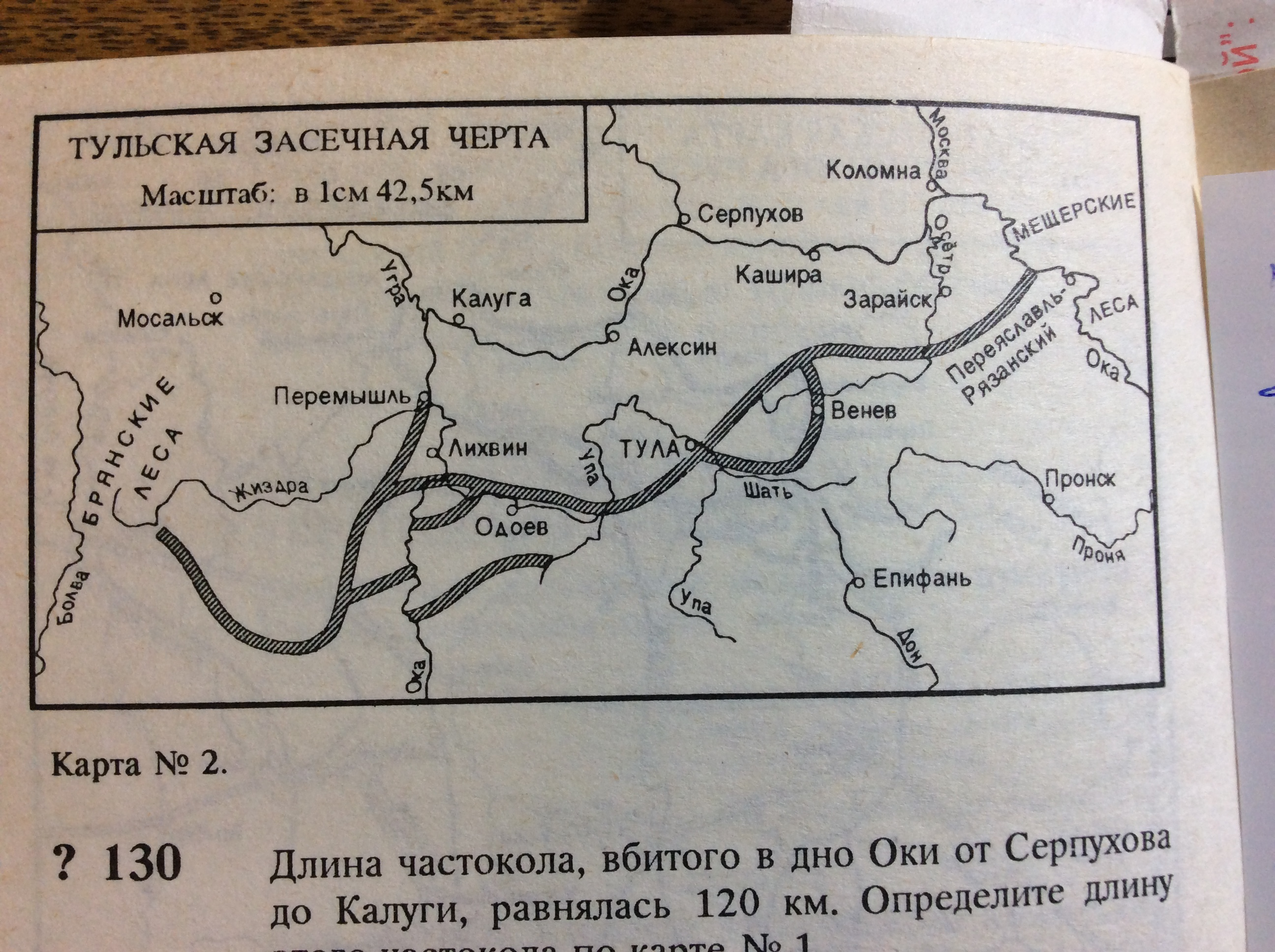 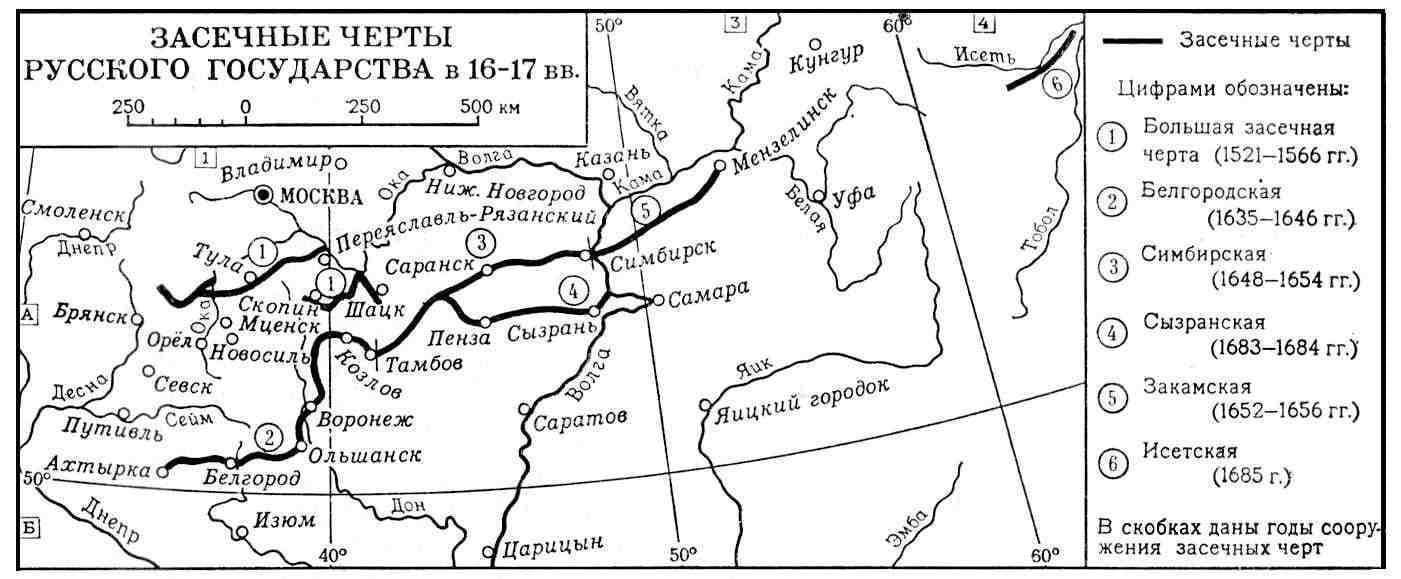 Исторические фактыВидео 3 (включается отдельно)
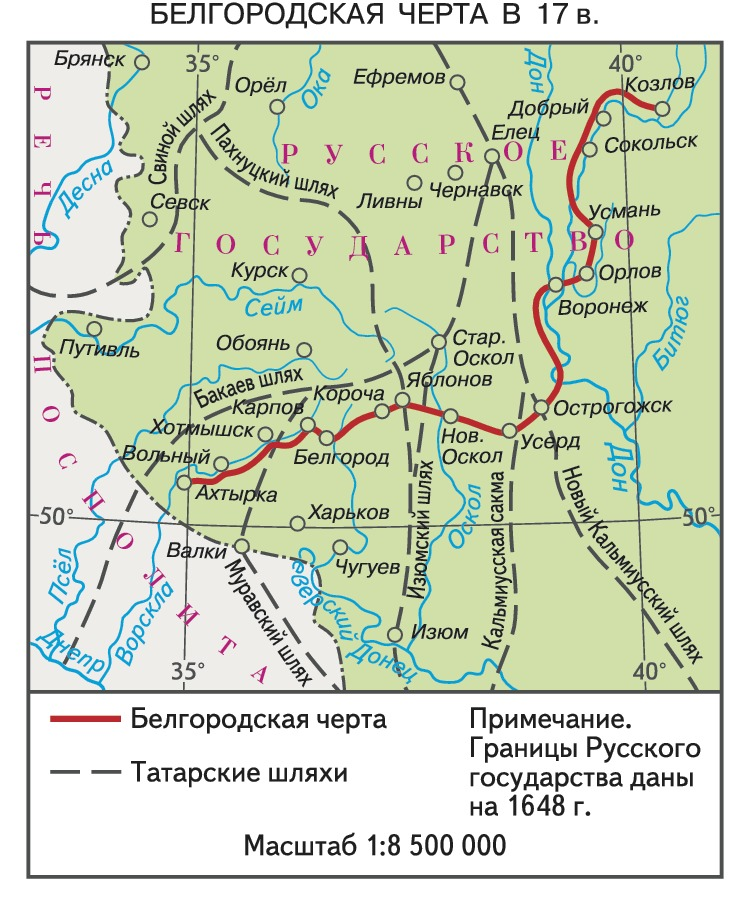 Длина Белгородской черты по карте масштаба 1:4 000 000 – 26,6 см. Вычислите длину этой черты.
ЕГЭ по истории. Задание №19
Используя знания по истории России, раскройте смысл понятия «засечная черта». 
Приведите один исторический факт, конкретизирующий данное понятие применительно к истории России. 
Приведенный факт не должен содержаться в данном Вами определении понятия.
Например,
Засечные черты – укрепленные позиции (линии) на южных и восточных границах России, строившиеся в XVI-XVII вв. так, чтобы их невозможно было преодолеть неожиданно.

Факт. Засеки носили названия по тем городам, которые были самыми важными в их обороне: Белгородская, Изюмская и др.
Или 
Больше всего засечных черт возводилось на южных границах против набегов войск крымского хана
Значение засечной черты и крепостей:
защищала границы и жителей приграничных рубежей;
удерживала неприятеля, позволяя мобилизовать силы против него.
по мере разрастания территории государства вокруг крепостей появлялись посады и потом города.